Презентація результатів практики
Виконавець: Васьковець Іванна Михайлівна
Дом-4-1/1з






Київ - 2019
Зміст
1. Моніторинг впровадження ІКТ в освітній установі
2. Завдання на вибір
3. Тренінг для вчителів з використання ІКТ в освіті.
4. Методичні рекомендації
Результати опитування
Результати опитування
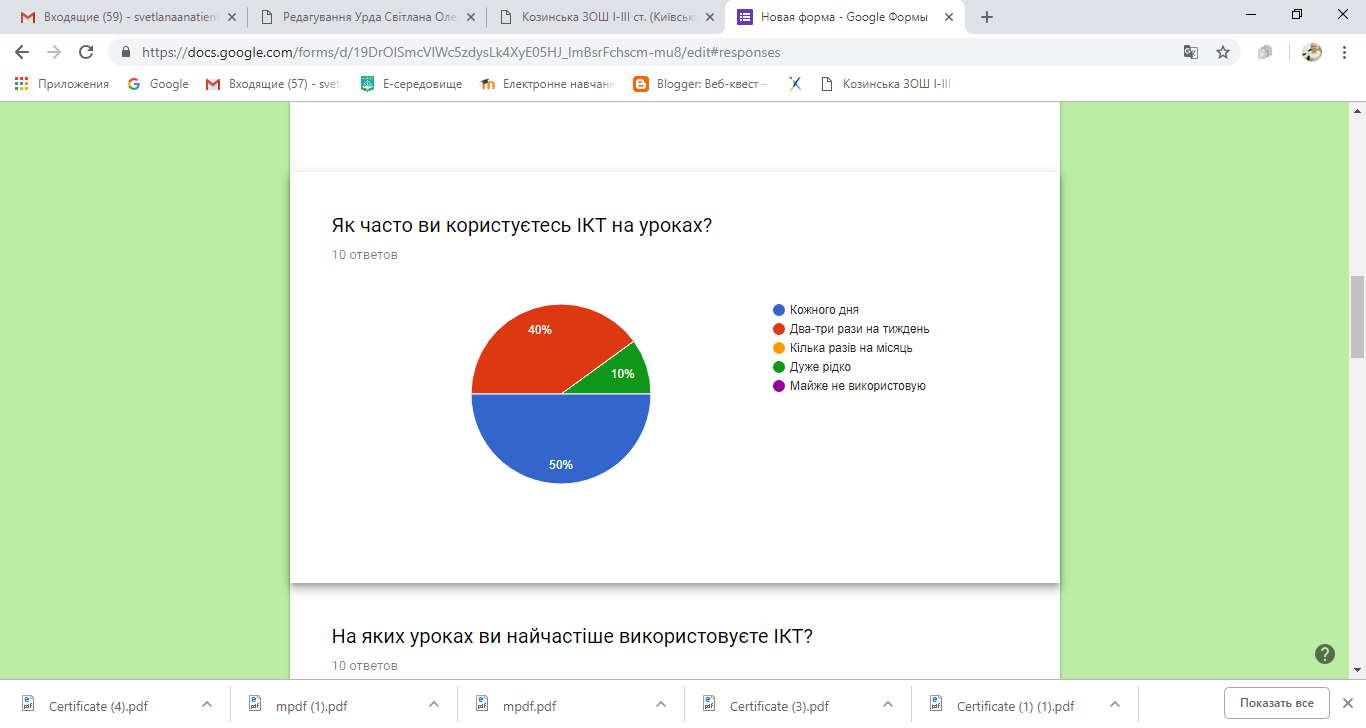 Результати опитування
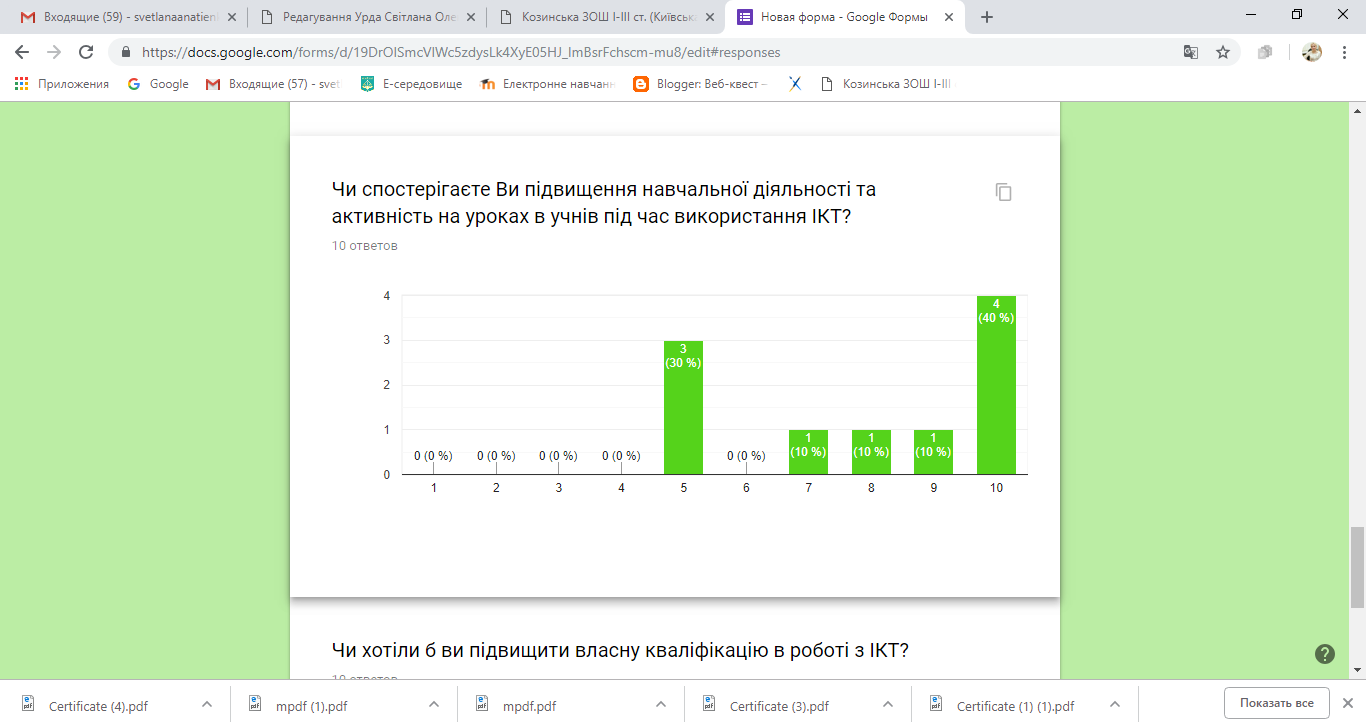 Аналіз ІТ інфраструктури закладу дошкільної освіти
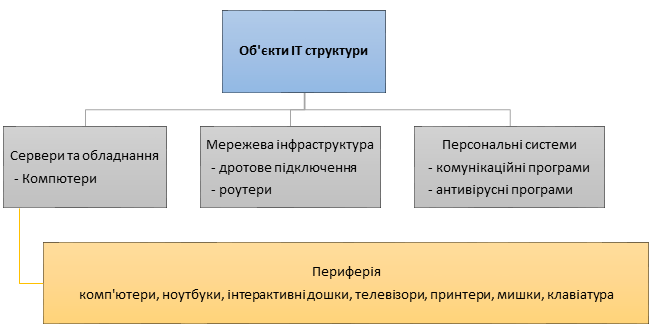 Аналіз ІТ інфраструктури закладу дошкільної освіти
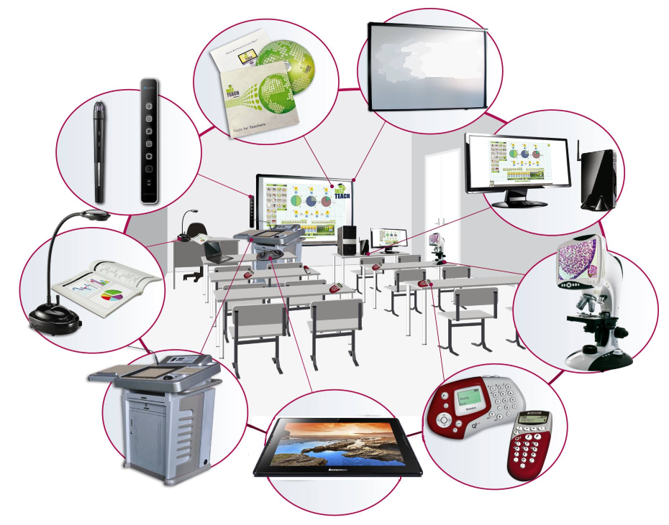 Інформаційно освітнє середовище закладу дошкільної освіти
Для спілкування і колективної роботи використовують сервіси Google 
Gmail
Google Talk
Календар Google
 Групи Google
Інформаційно освітнє середовище закладу дошкільної освіти
Для створення електронних лекцій, конспектів, для спільної праці використовують Google Apps Education Edition а саме:
- початкова сторінка iGoogle
- документи Google 
- Google Page Creator 
для створення вебсторінок
Методичні рекомендації
Модернізація ІТ-інфраструктури
Садок забезпечений ІКТ на достатньому рівні. Всі інформаційні класи гарно облаштовані та укомплектовані всім необхідним. Садок частково потребує додаткового мультимедійного обладнання, а саме не вистачає Смарт-дошок та проекторів. Модернізувати ІТ-інфраструктуру можна ще так:
☞ Накопичення, апробація та використання програмного забезпечення, технічних засобів, інформаційно-методичних матеріалів, які сприяють впровадженню комп’ютерних технологій;
☞ Накопичення інформаційно-методичних матеріалів, апробація методик, які сприяють розвитку комунікативних компетенцій;
☞ Підтримка діючого прикладного програмного забезпечення і функціонування локальної комп’ютерної мережі у дошкільному навчальному закладі;
☞ Проведення практичних занять для педагогічних працівників садка щодо оволодіння навичками роботи з персональним комп’ютером та роботи в мережі Інтернет;
☞ Проведення серії курсів та семінарів-практикумів для всіх категорій учасників навчально-виховного процесу з використання комп’ютерної техніки та інформаційних технологій, розвитку комунікаційних здібностей;
☞ Розробка засобів діагностики (таблиць, графіків, діаграм щодо розвитку освіти в садку тощо);
☞ Формування баз даних дітей;
☞ Відслідковування результатів атестації педпрацівників;
☞ Залучення учасників навчально-виховного процесу до участі в Інтернет-конференціях;
☞ Залучення учасників навчально-виховного процесу до участі у міжрегіональних та міжнародних інтернет-проектах.
☞ Електронне навчання. Інструменти для творчості і технології для співпраці, що надає змогу дітям, творити і надихати одне одного, а також співпрацювати під час навчання в межах дошкільного навчального закладу, держави чи всього світу.
☞ Керування дослідженнями. Хмарна платформа для спільних досліджень із широким спектром інструментів для аналізу, розробки та створення матеріалів. Надання групам ефективних засобів для співпраці, дослідження, аналізу, розробки та створення матеріалів.
☞ Ефективність дошкільних навчальних закладів. Загальний аналіз діяльності дошкільного навчального закладу, рішення для контролю звітності і створення звітів. Спрощення звітності й керування планами на майбутнє завдяки миттєвому доступу до інформації і докладному огляду джерел даних.
☞ Операційна ефективність. Програмний комплекс серверів і інструментів, які забезпечують світовий рівень керування ІТ-інфраструктурою, захисту даних і безпеки мережі. Ефективне керування ІТ-інфраструктурою і її захист з одночасним зменшенням непрямих витрат на інформаційні технології.
Методичні рекомендації
Формування ІК-компетентності вихователя
Високий рівень інформаційно-комунікаційної компетентності (ІК-компетентності) вихователя стає запорукою ефективного використання інформаційно-комунікаційних технологій в закладу, є одним з найважливіших показників успішності його діяльності і одночасно необхідною передумовою для подальшого підвищення рівня його професійної компетентності.
Структура інформаційно-комунікаційної компетентності вихователів
Вихователь має опанувати такі компоненти:
☆ Світоглядний компонент (Розуміння ролі ІКТ в освіті)
☆ Технологічний компонент (Навчальна програма й оцінювання, та інформаційно-комунікаційні технології)
☆ Організаційно-методичний компонент (Педагогіка, організація та керування)
☆ Самоосвітній компонент (Підвищення кваліфікації вихователя)
Структура інформаційно-комунікаційної компетентності вихователів
Підготовка педагогів до роботи в єдиному ІОС дошкільного навчального закладу
ПІДВИЩЕННЯ КОМПЕТЕНТНОСТІ ВИХОВАТЕЛЯ ЗАВДЯКИ ІНТЕРНЕТ-РЕСУРСАМ
Дякую за увагу!